ОБРАЗОВАТЕЛЬНЫЙ ПРОЕКТ
«Что такое день Победы?...»
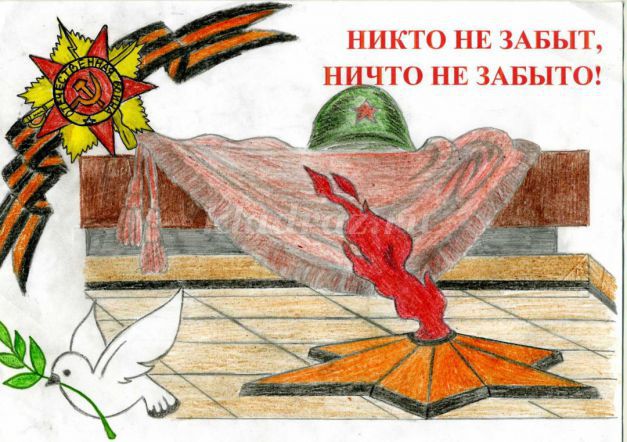 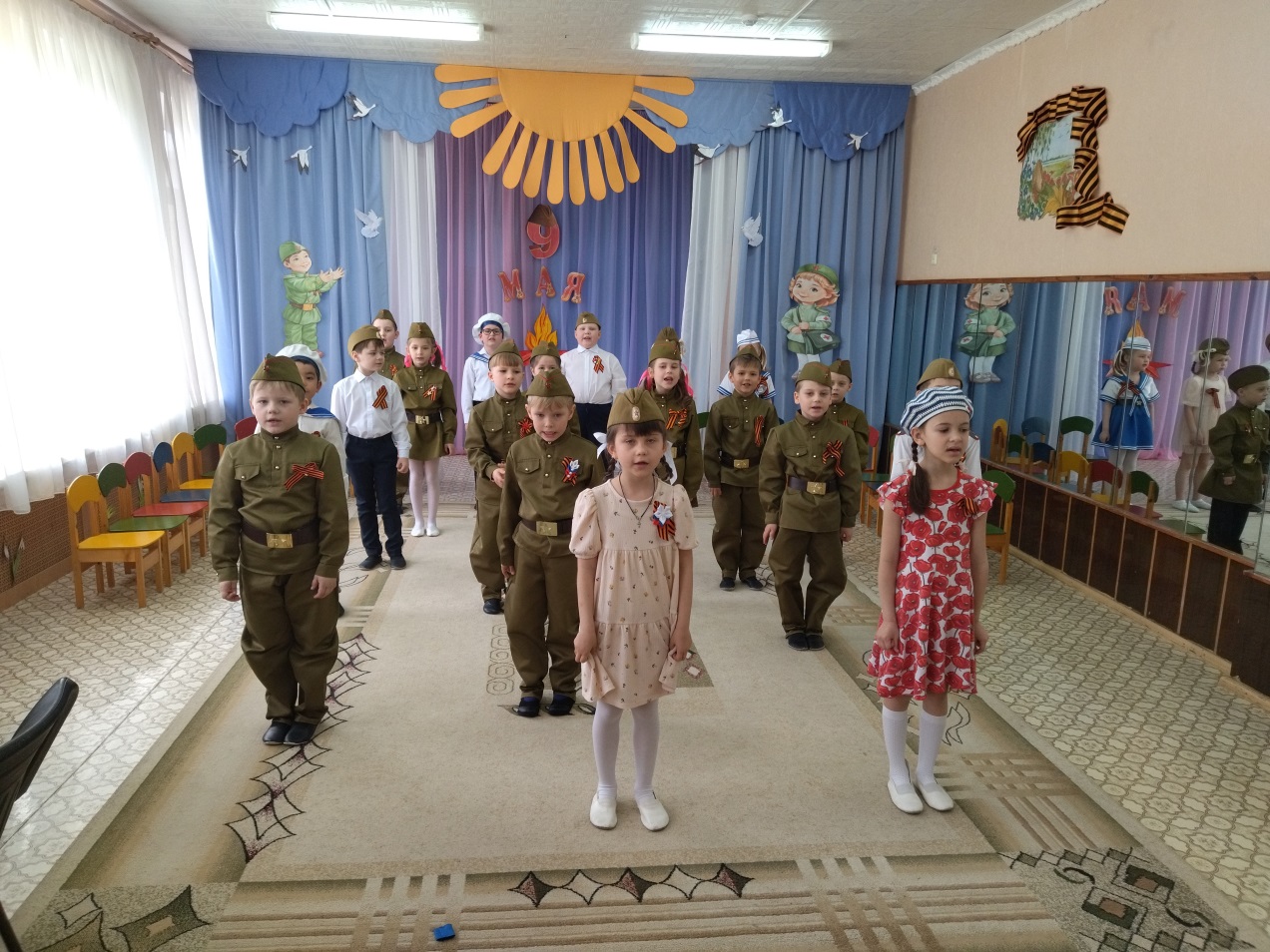 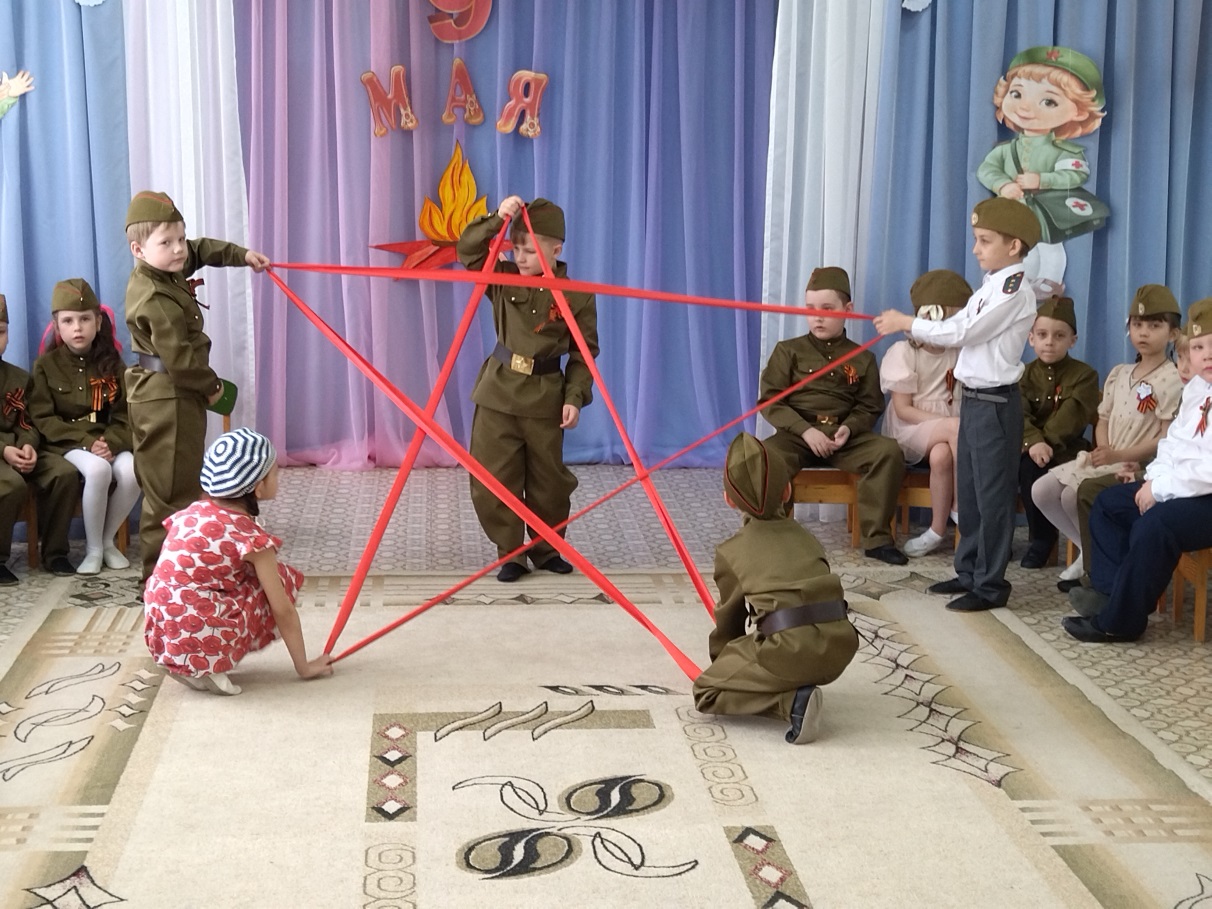 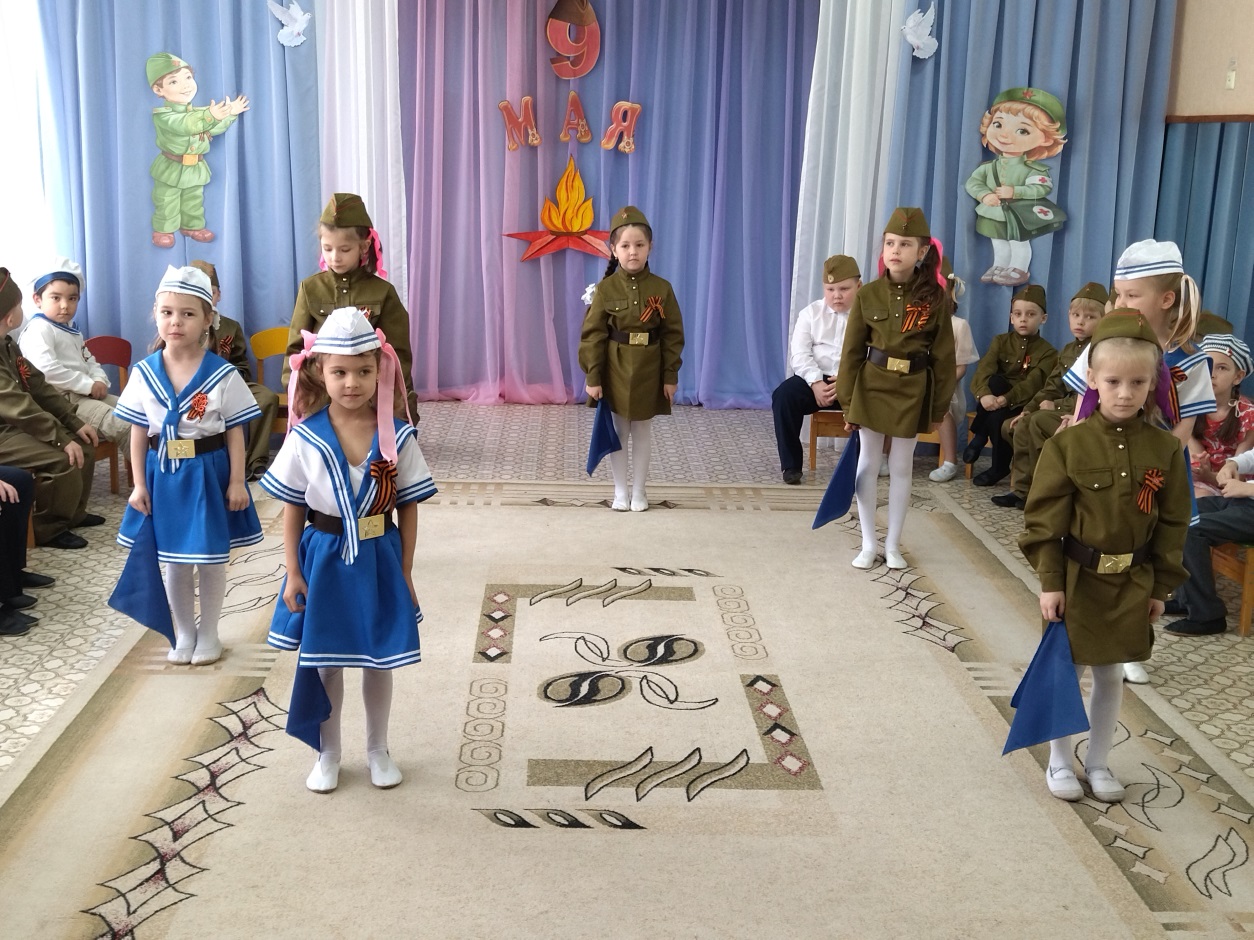 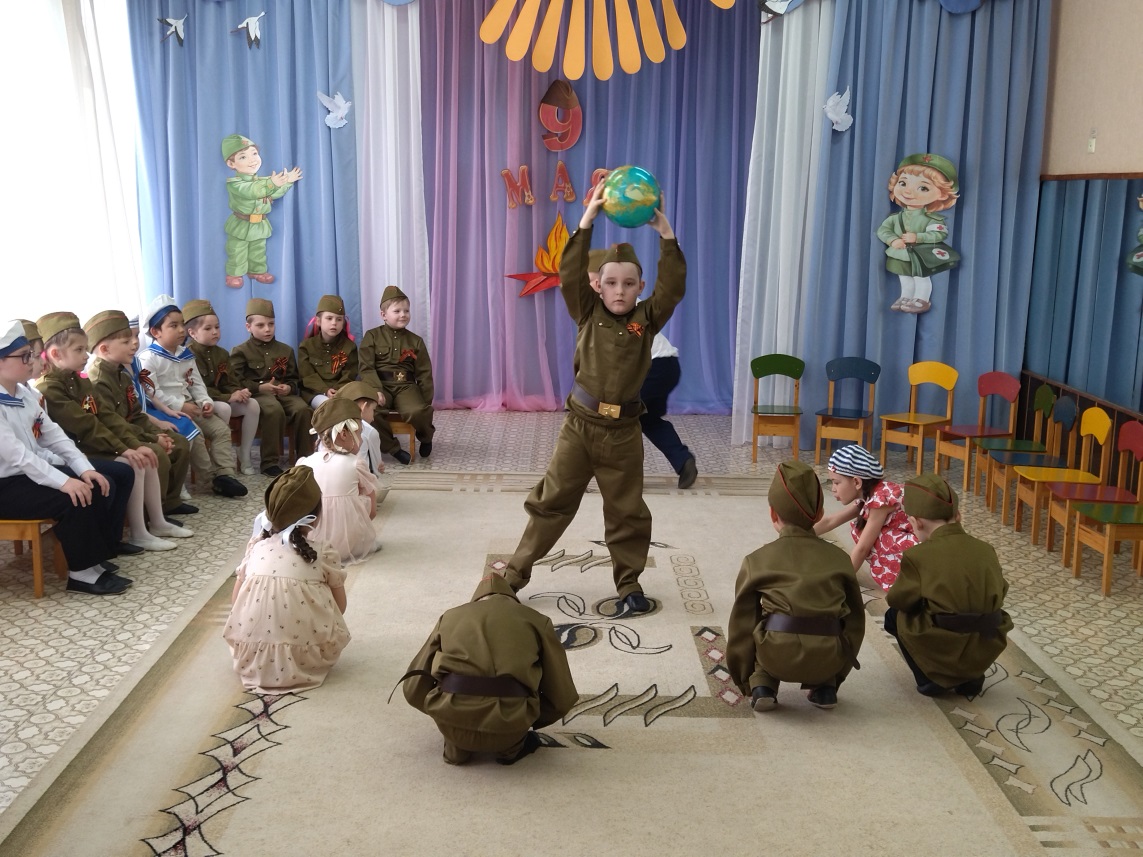 «Окна Победы»
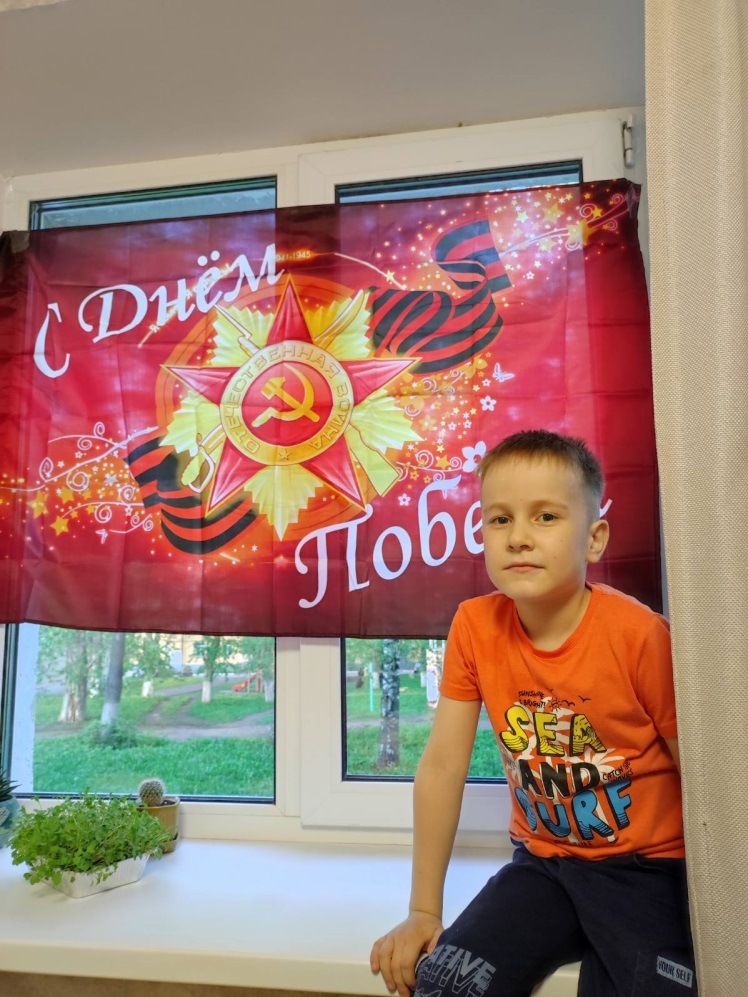 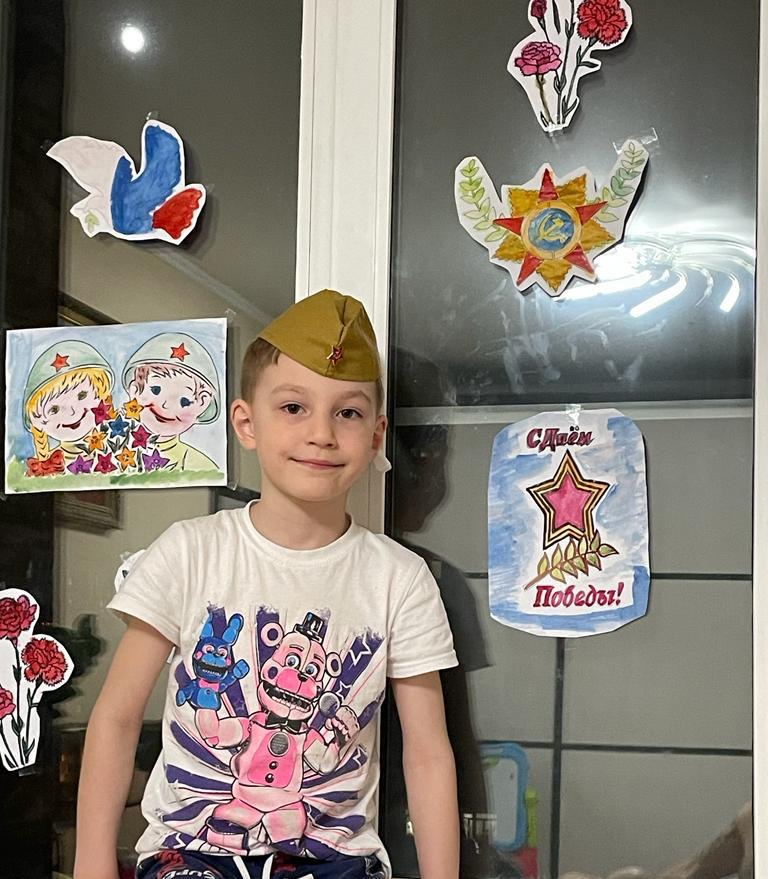 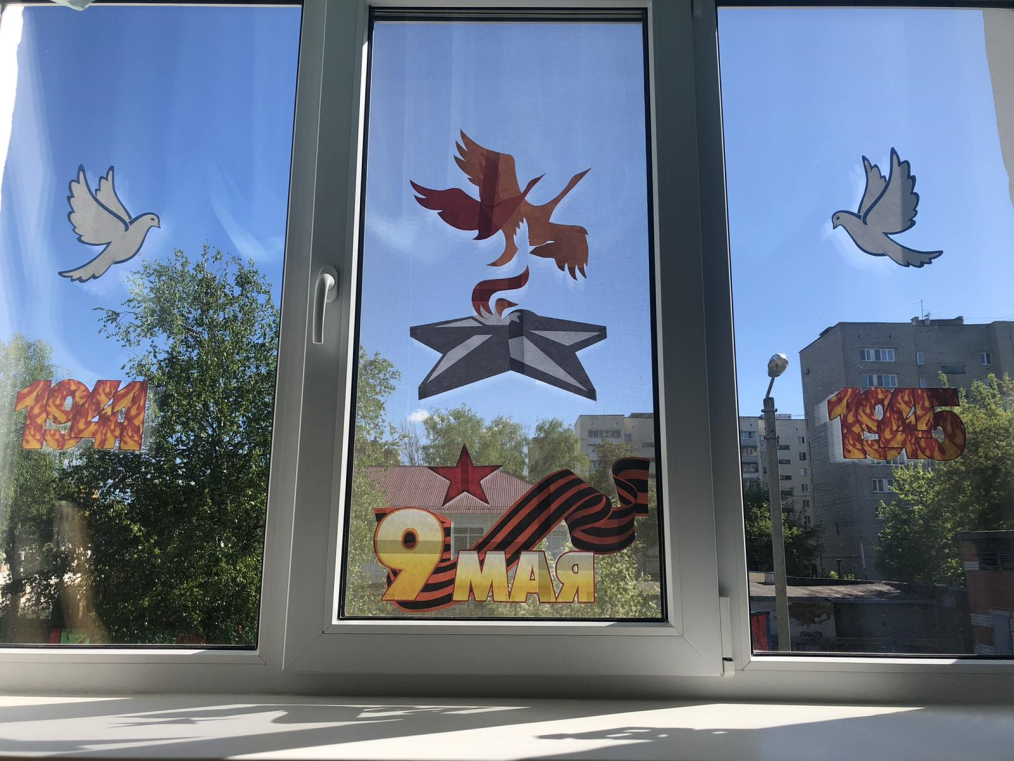 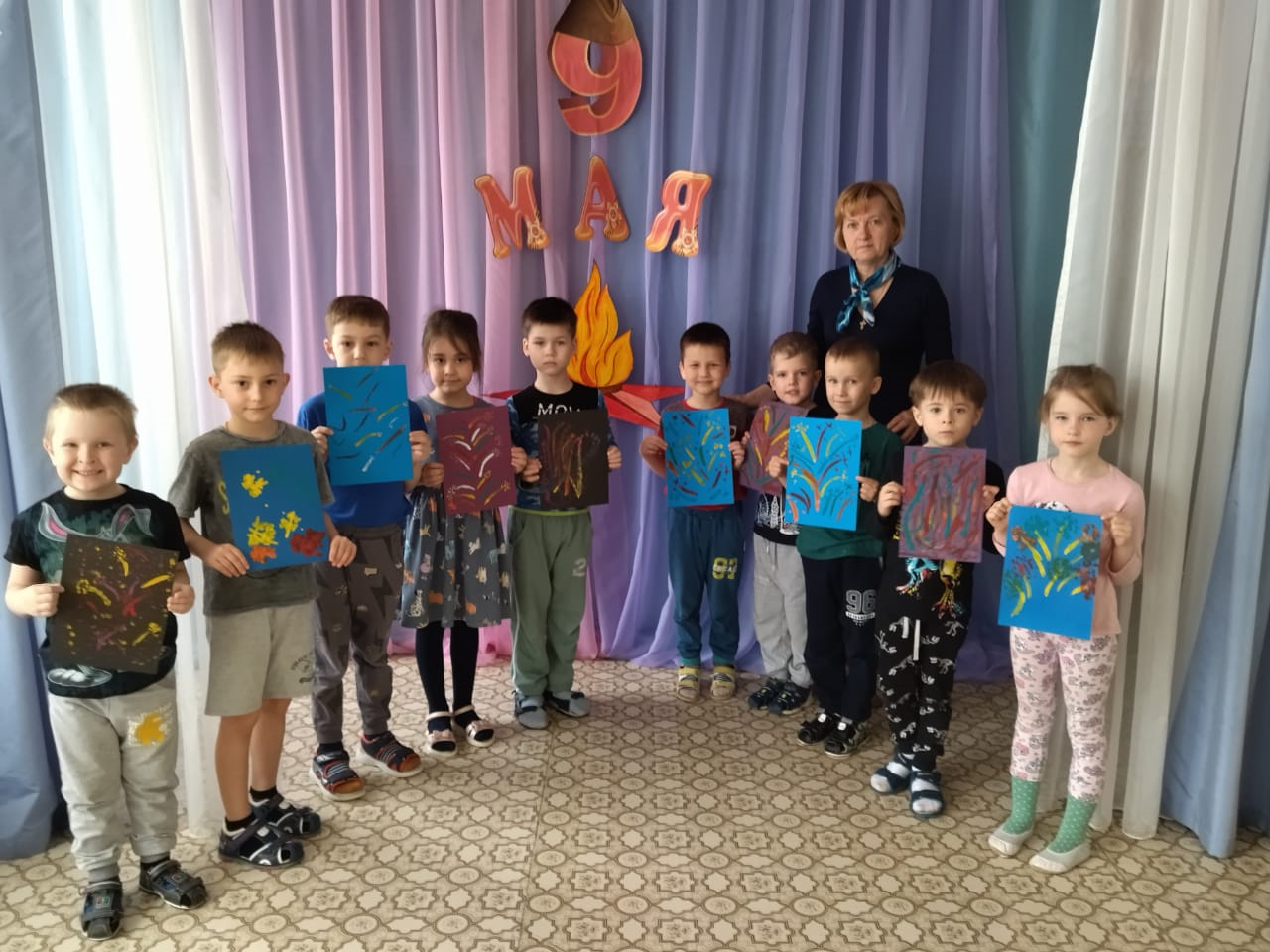 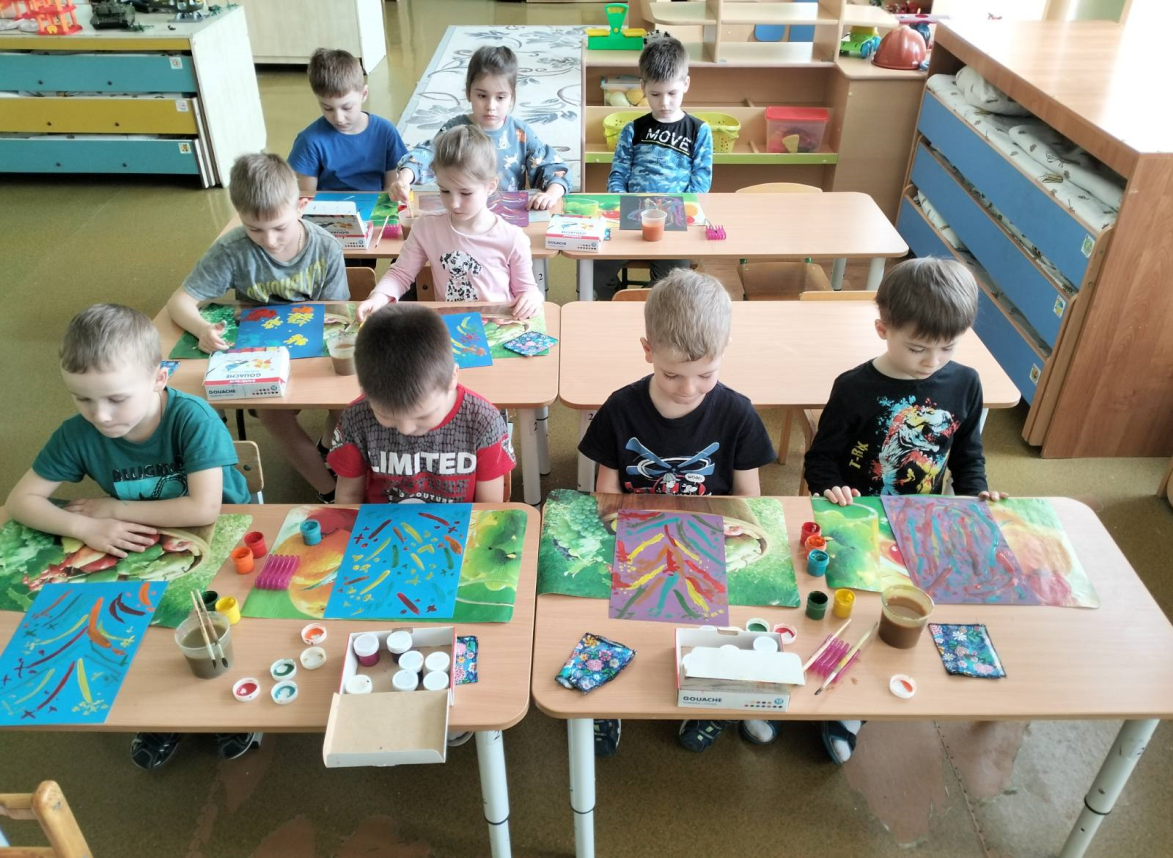 «Парад Победы»
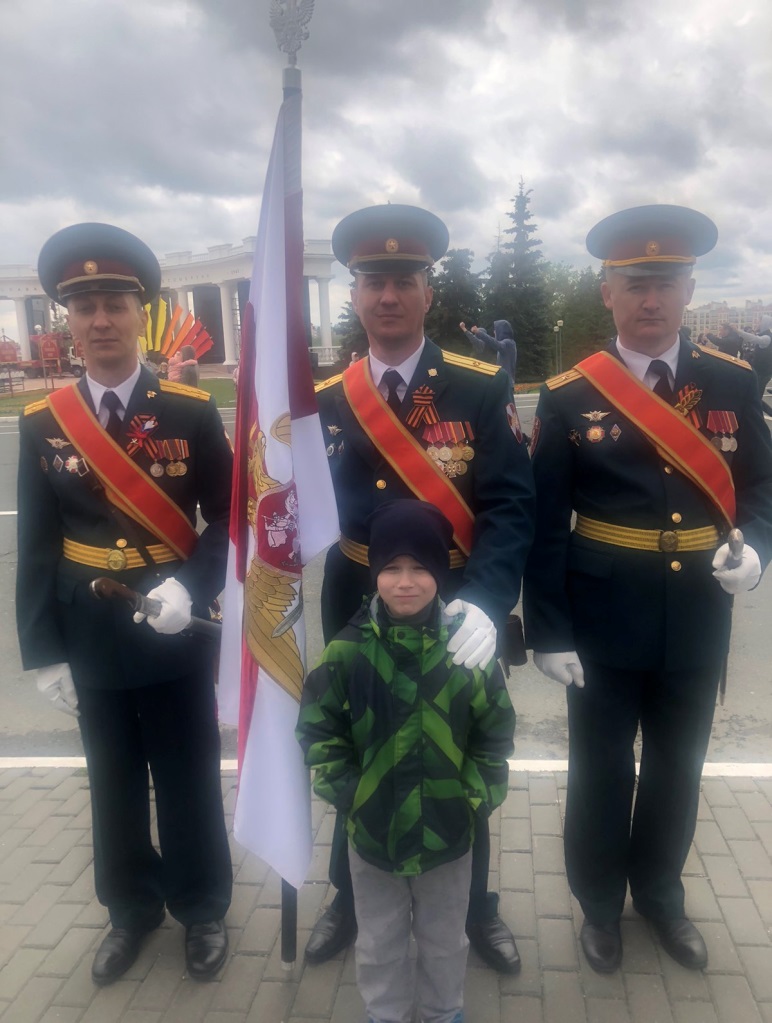 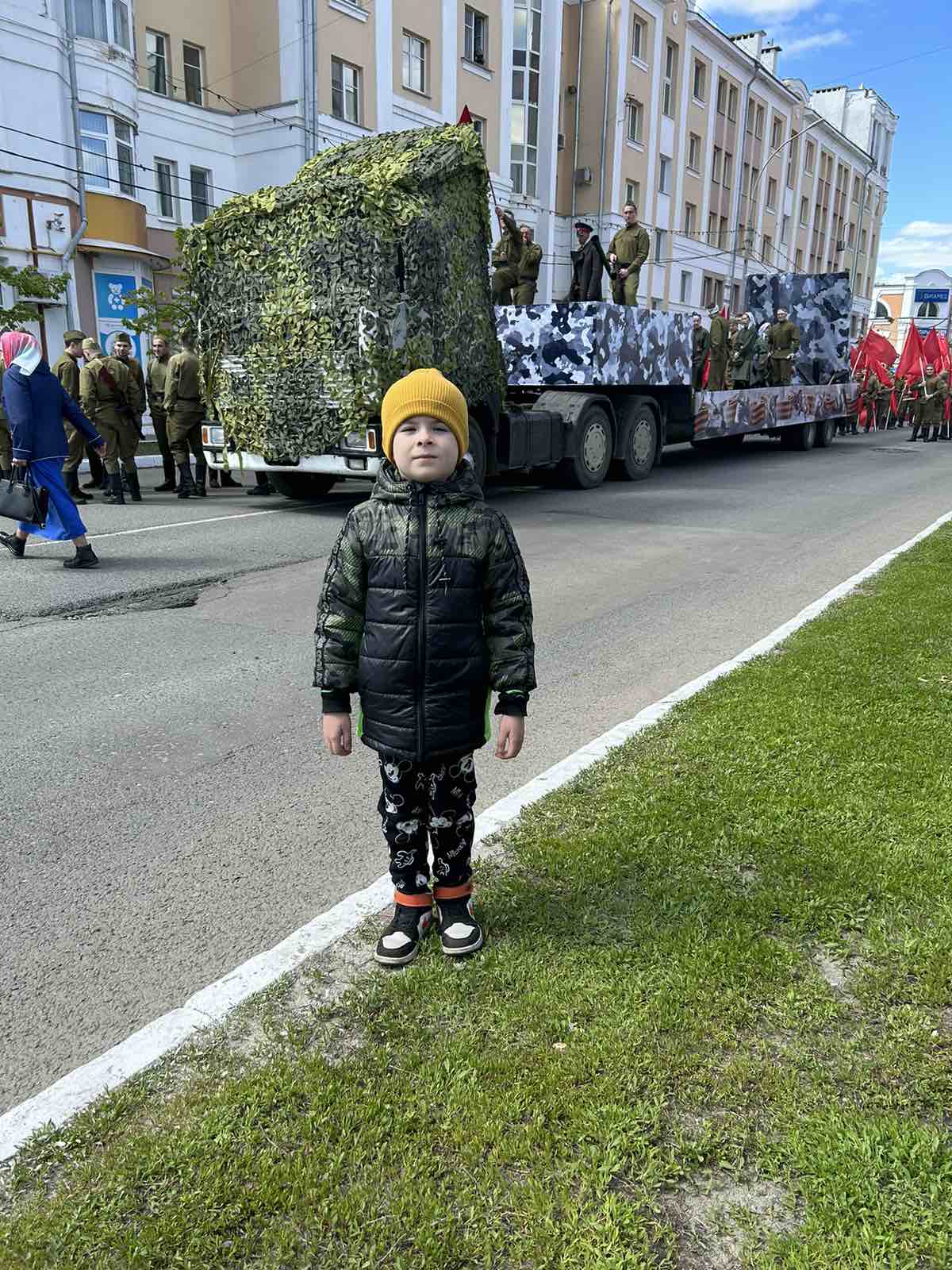 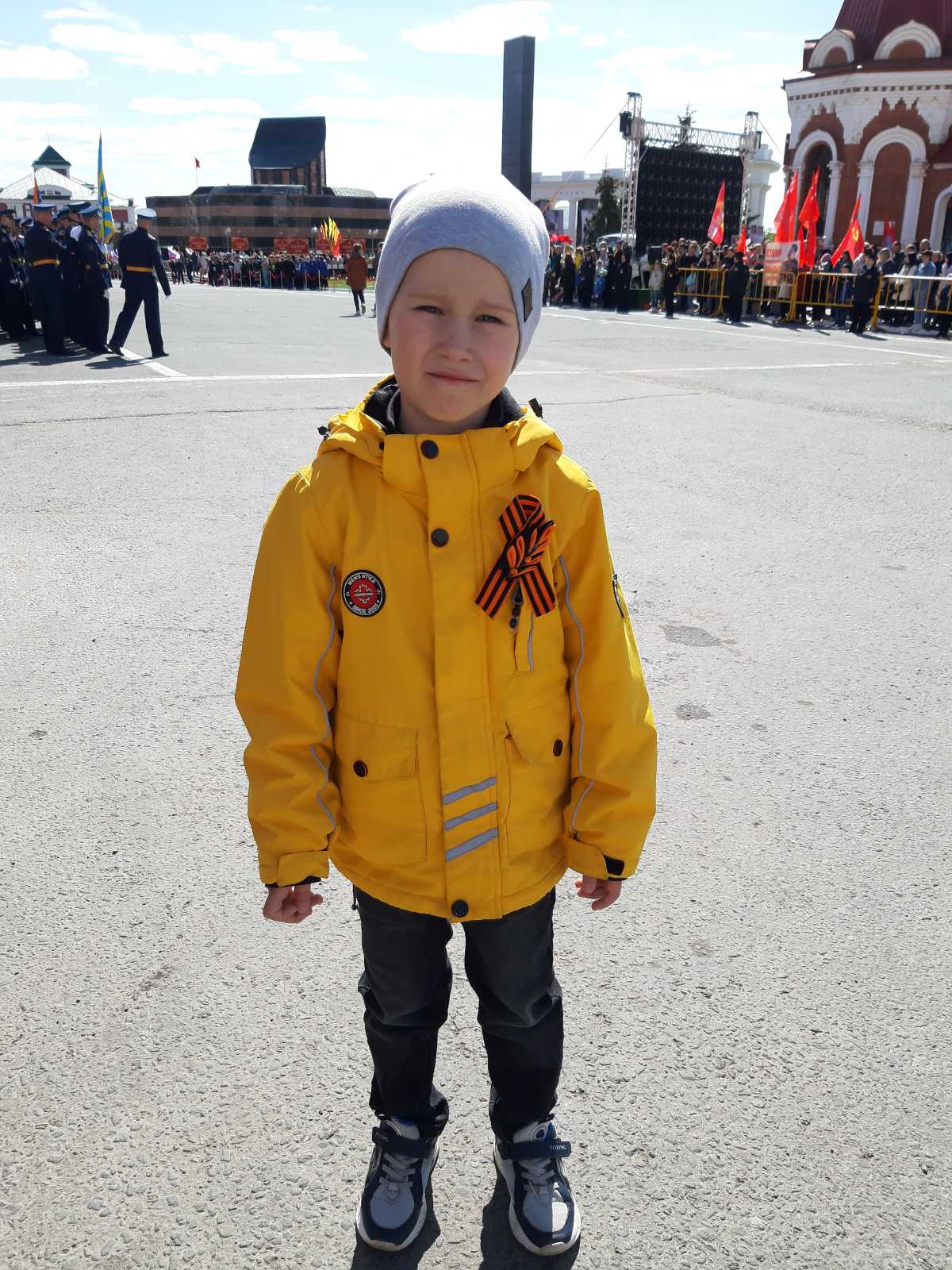